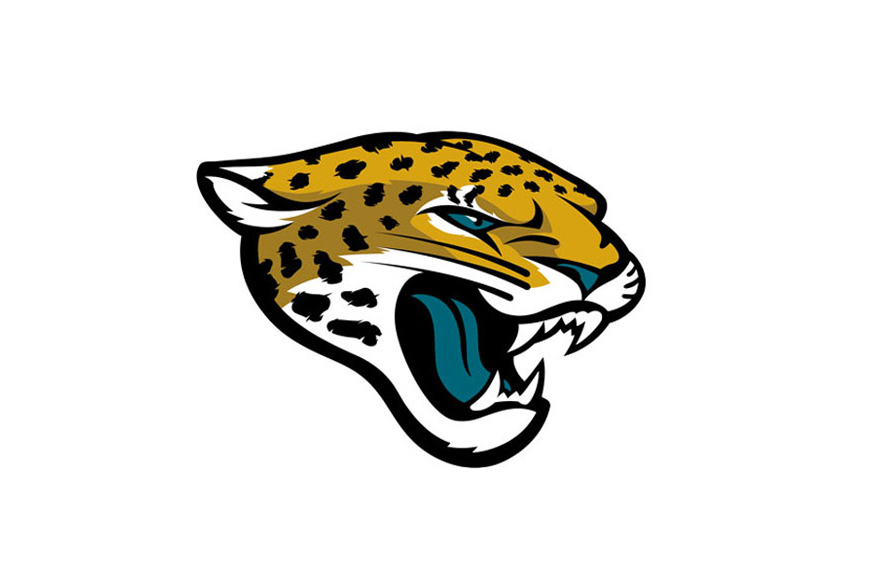 Click to add text
W. S. Hornsby Middle School
Counselor's Newsletter
August/September News 2021-2022
WELCOME BACK JAGUARS!!!
We have made it back for another year of education and life changing experiences!
We started the new school year off by adding new additions to our staff:
 Jessica Steed  James Walls  Tonia Miller 
Dr. Elizabeth Hooker
Dr. Corshea Thomas    Dr. Yolanda Adams
We received donations in the beginning of the year from Barack Temple #256 and added a new sponsor  The Murphy Auto Group.
August/September News 2021-2022
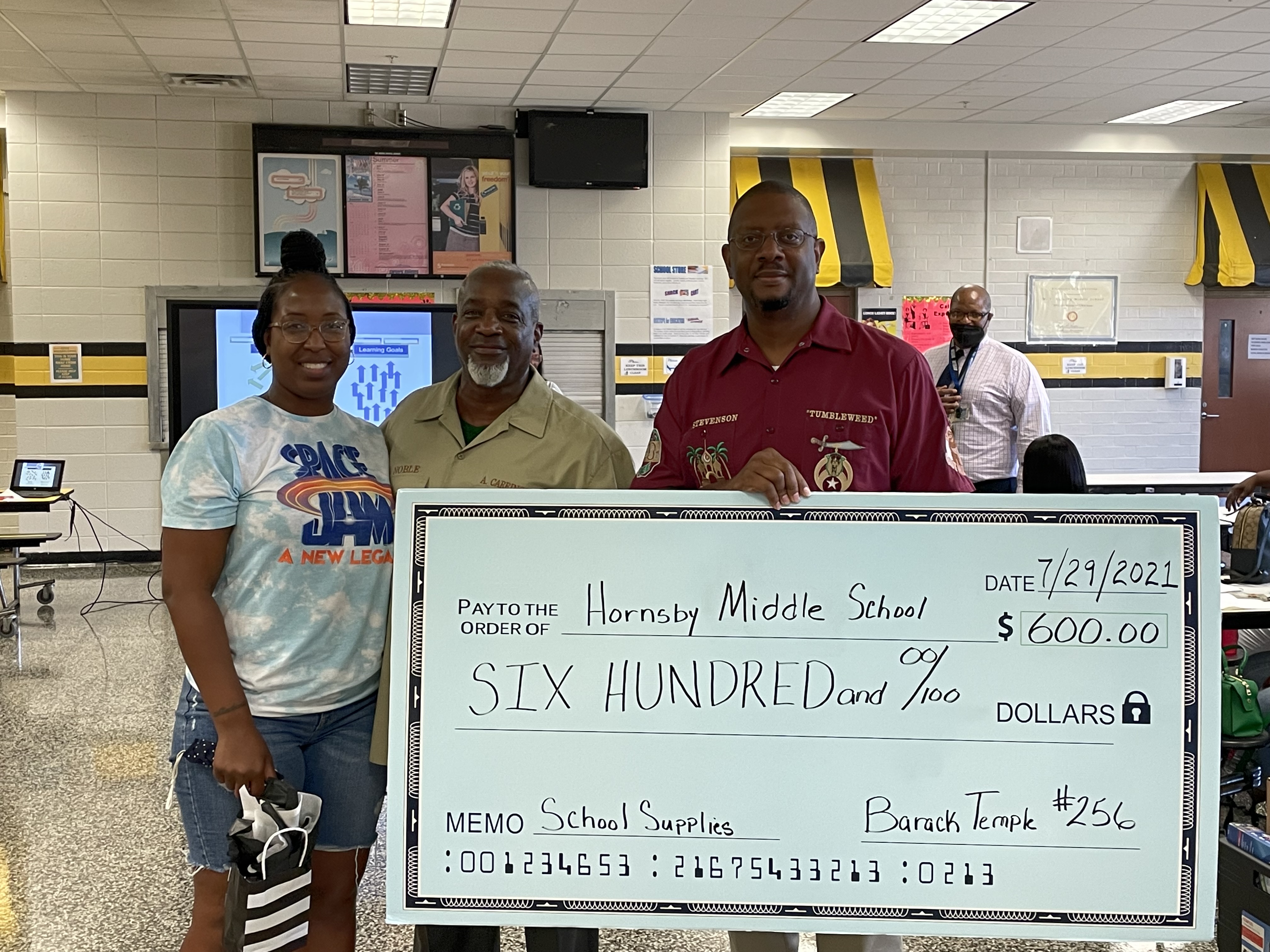 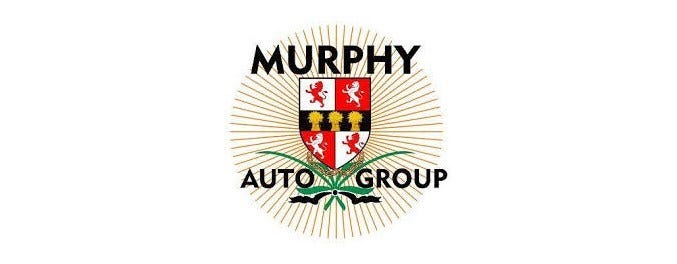 On Friday,  August 27 we had our 
2021-2022 PBIS Celebration Kick Off
August/Septembernews 2021-2022
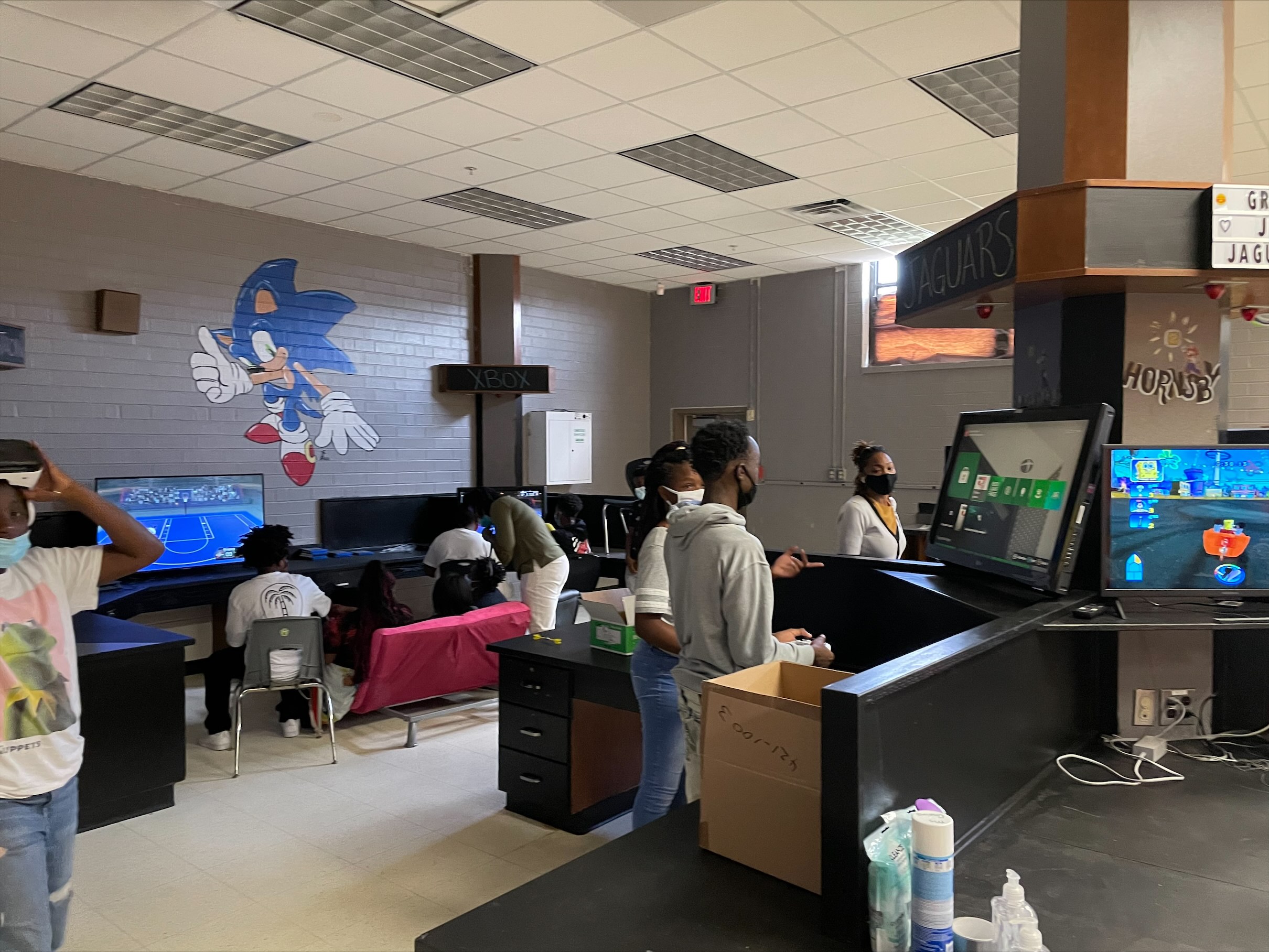 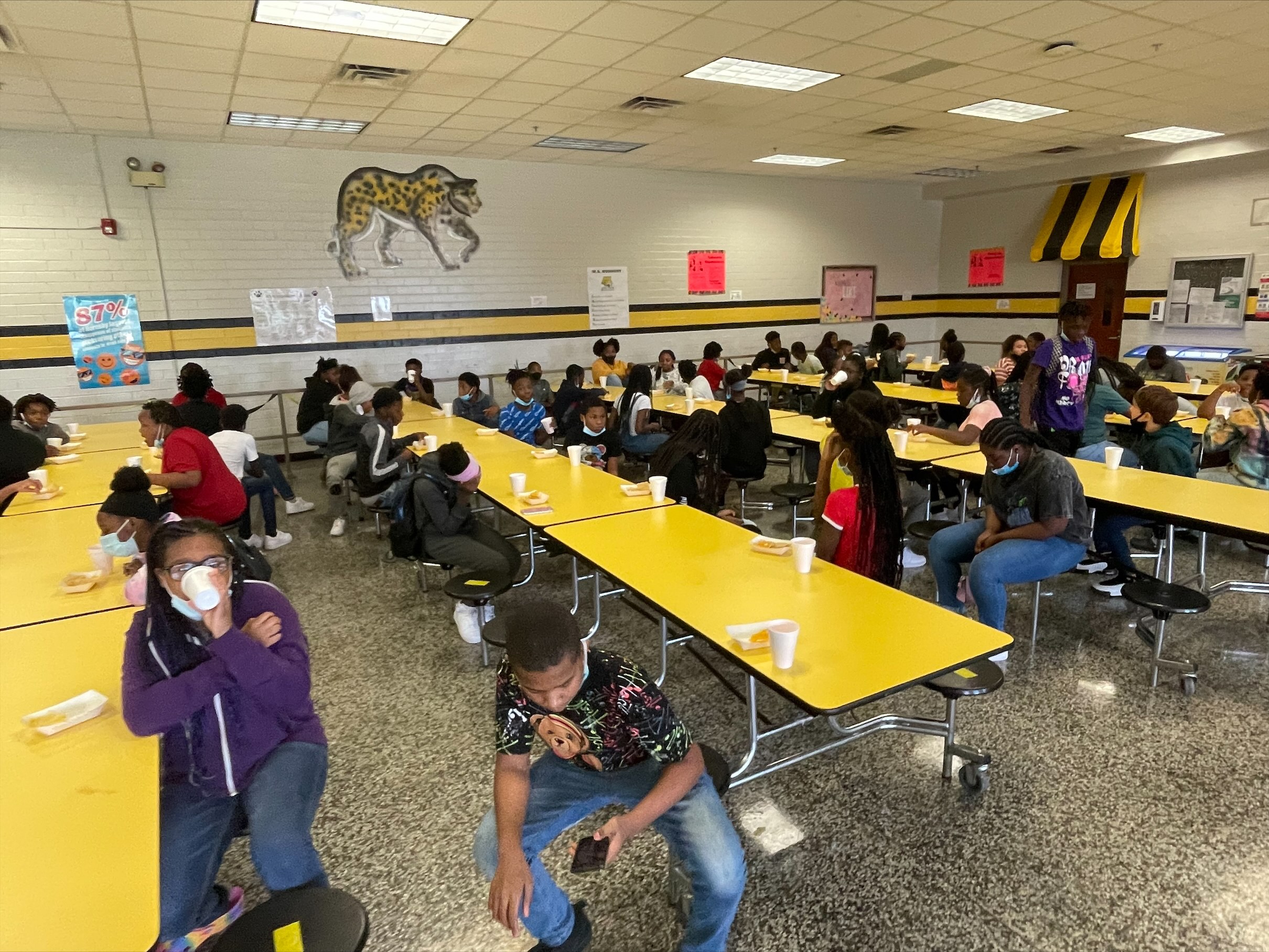 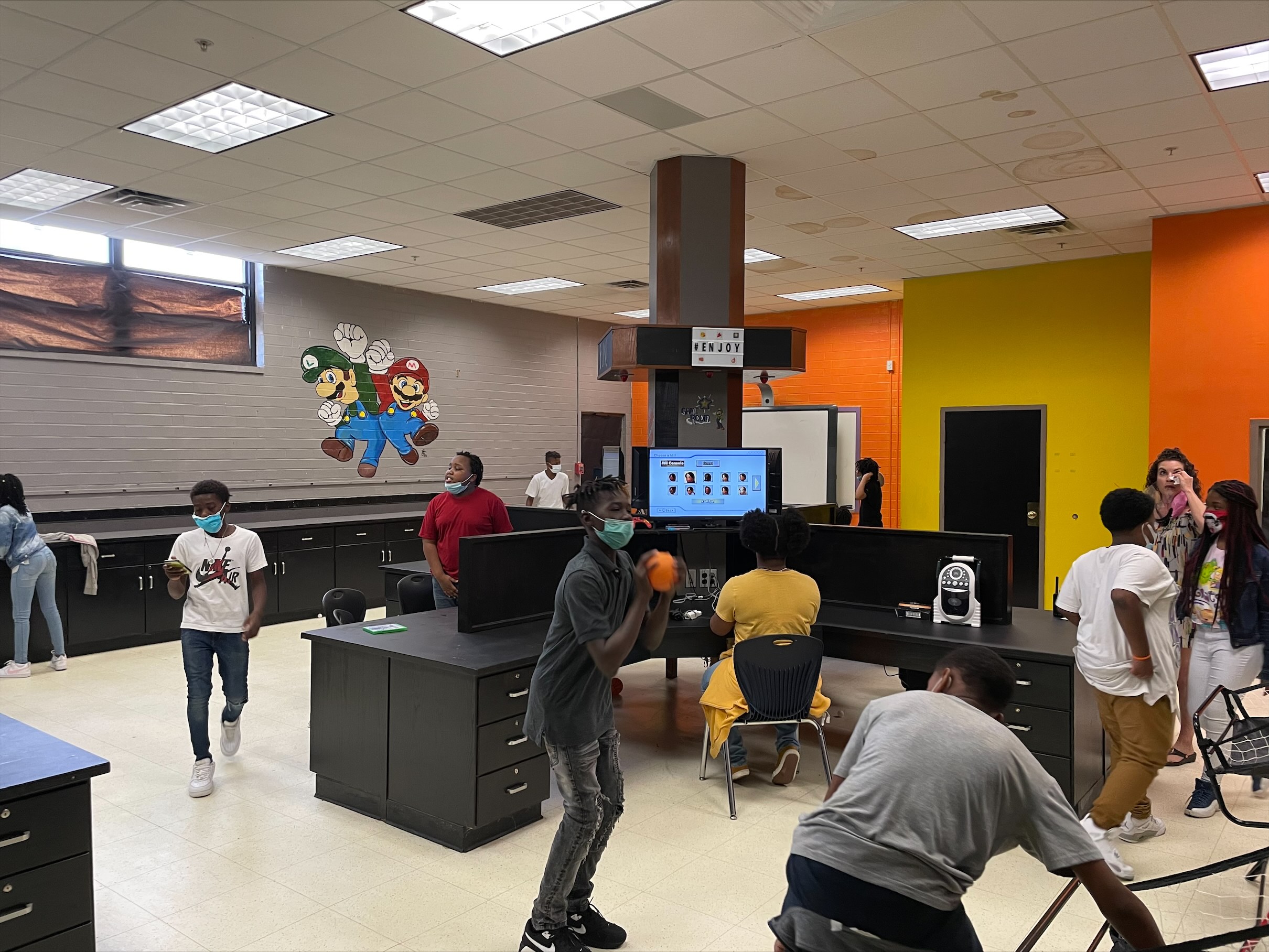 THANKS TO MRS. NORA FOR iNVITING mR. BRUCE cORBITT WHO IS THE ASSISTANT TO THE CIVIL rIGHTS LEADER REVEREND jESSE jACKSON. HE SPOKE TO OUR 8TH GRADE STUDENTS IN HOPES TO INSPIRE THEM TO BE GREAT.
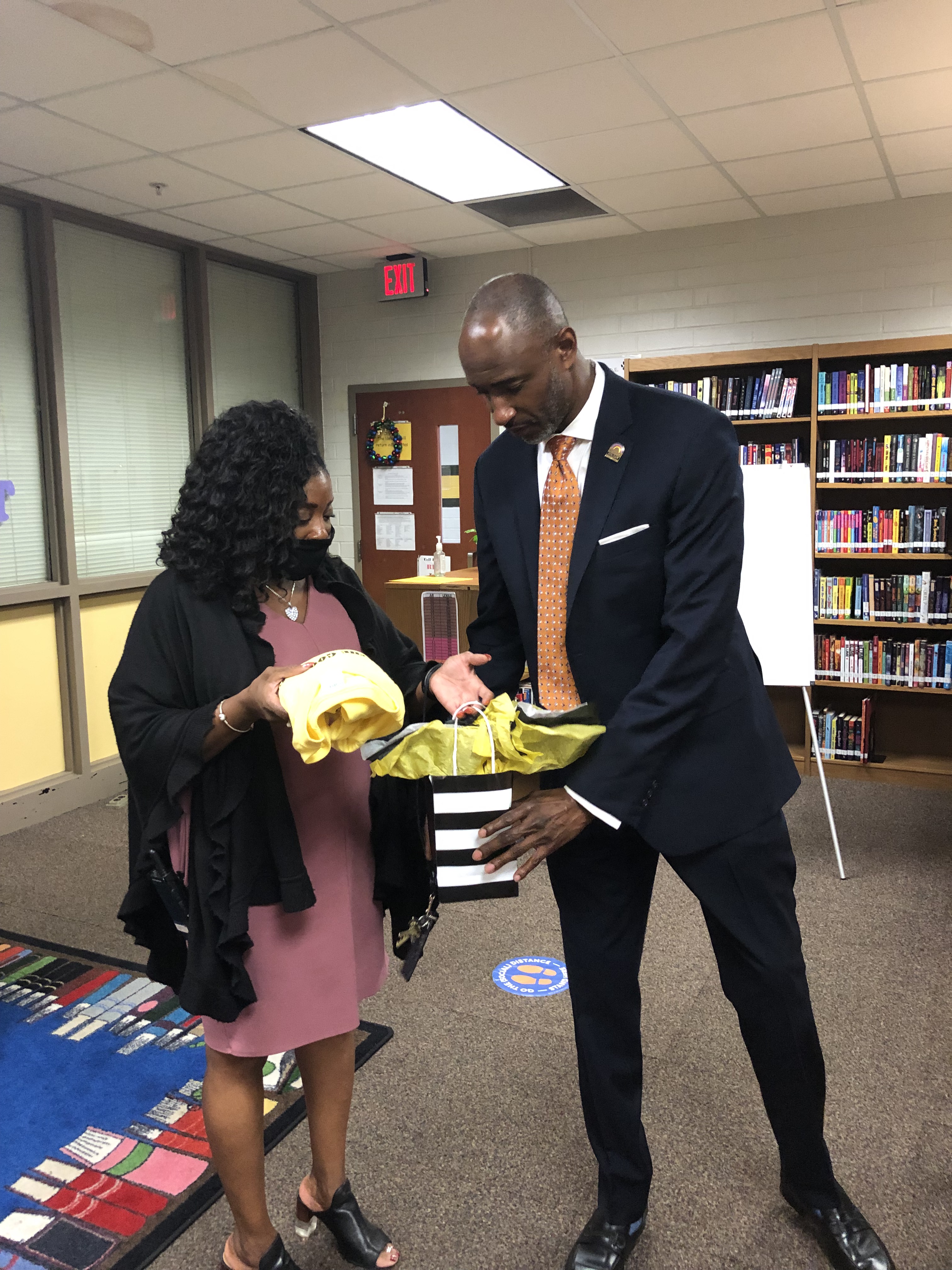 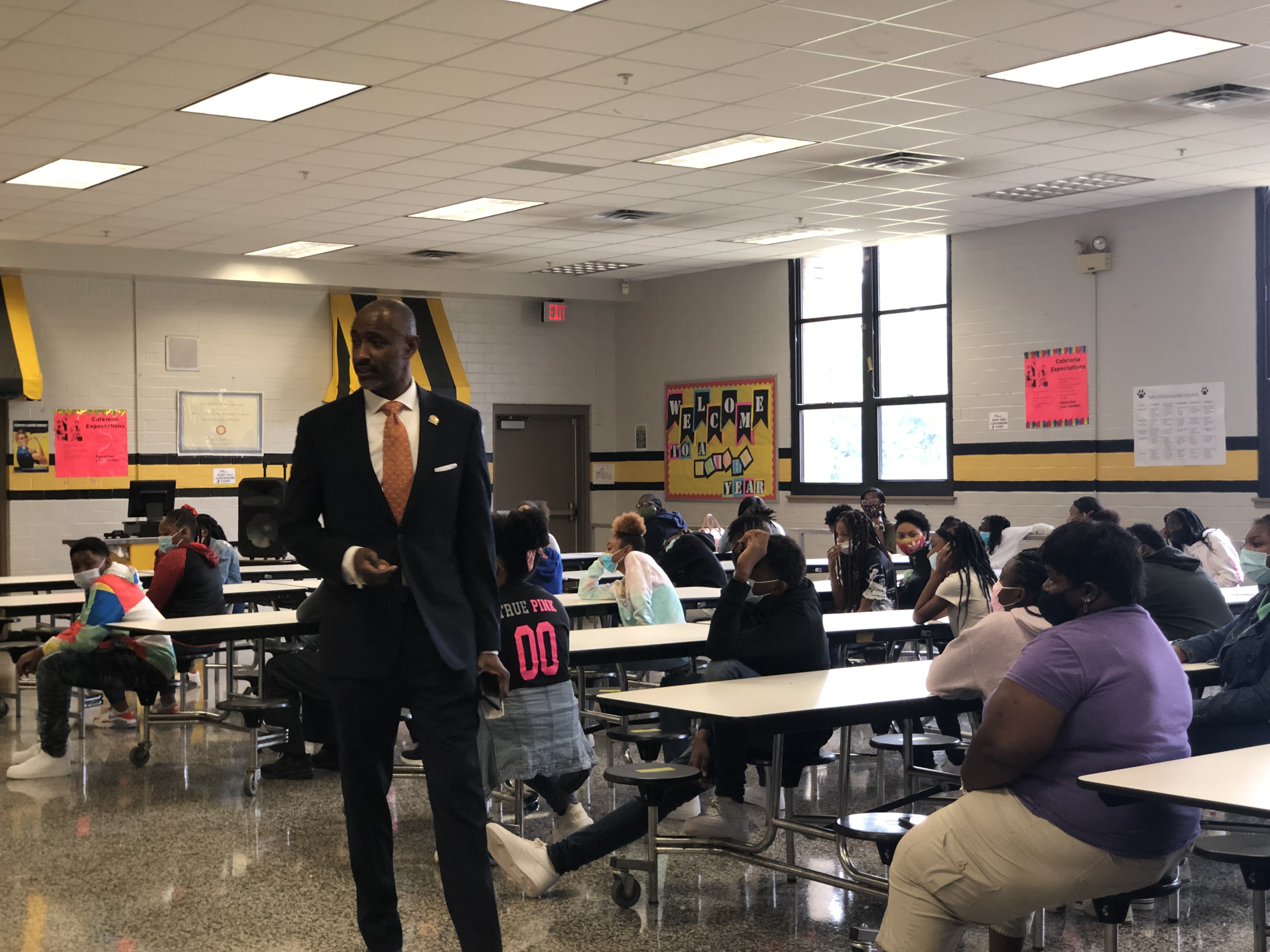 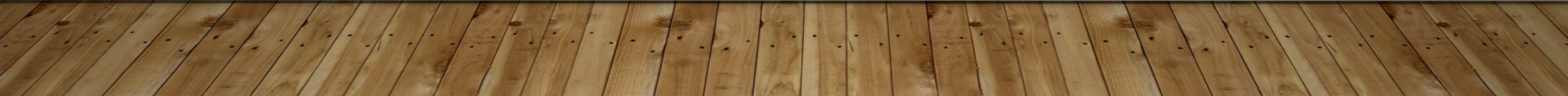 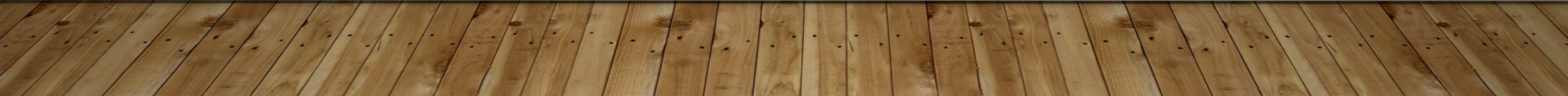 W. S. hornsby Middle School 2021-2022 Donors
We would like to thank the following for their contributions to our school so far this year:
Barack Temple #256                      Barbara Smith			Ms. DeNeiya Goodly
Mary Baldwin                               Office Depot		Neighborhood Outreach Ministries, Inc.	
Exquisite Key Cutz		Freddie Mae Foundation, Inc.
Lowes                                          Lebanon Consistory		Mercy Ministries 		
Sherita Miller                                Tony Howard 			CSRA Community Outreach 
Imani (Hair Stylist)                        Warren Baptist Church		Exceptional Events, LLC
Murphy Auto Group                      Mrs. Conaway			 East Point Sports 3 in 1 AllStar
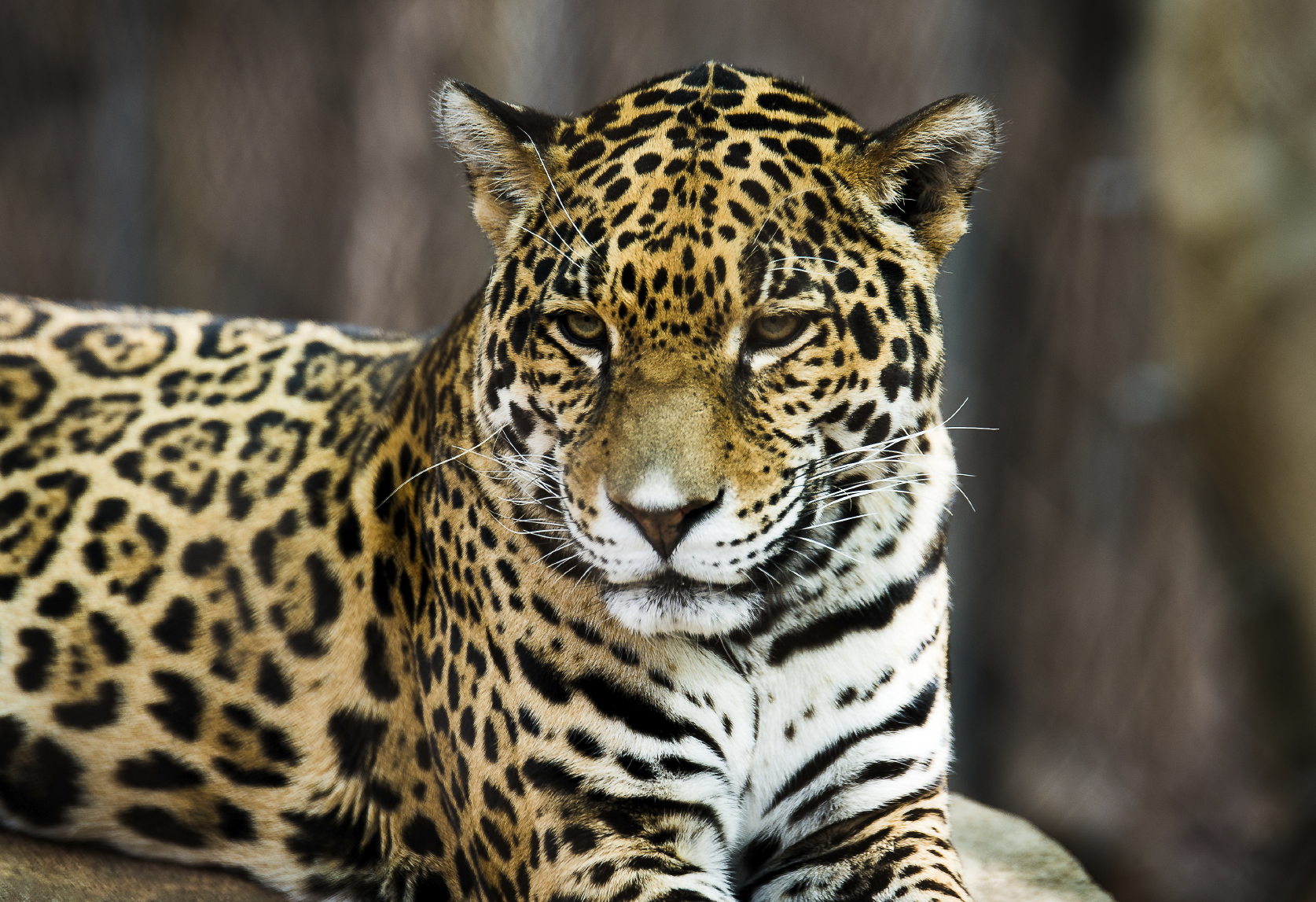 Lets Go Jaguars!
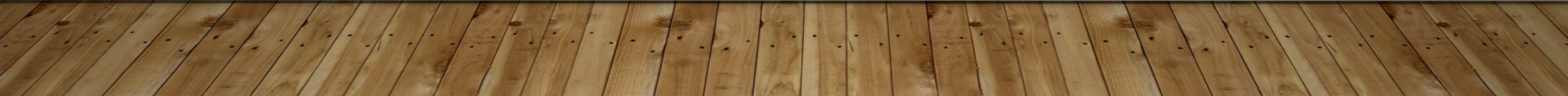